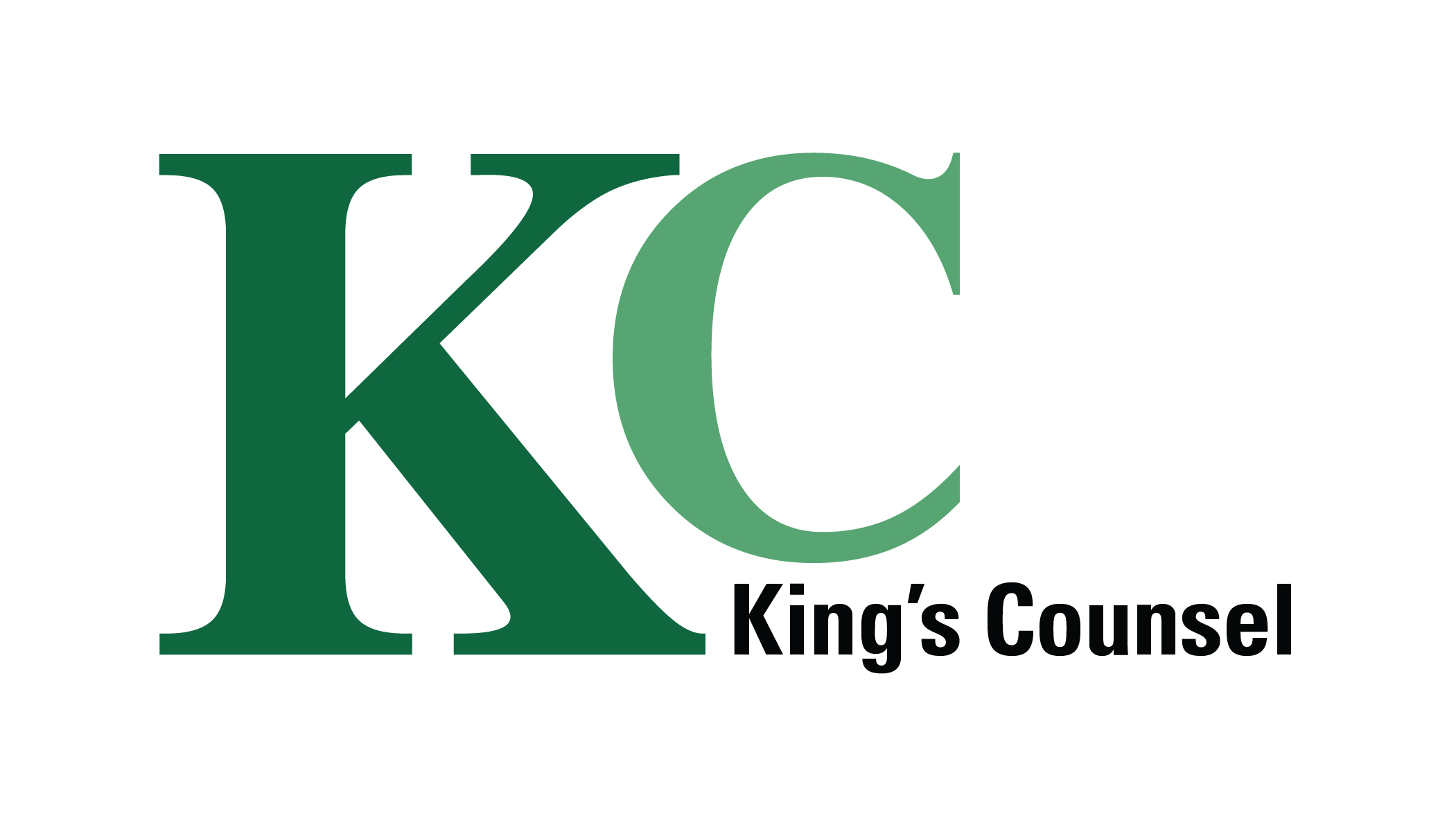 APPLYING FOR SILK
EVENT FOR THE CHANCERY BAR
3 JULY 2024
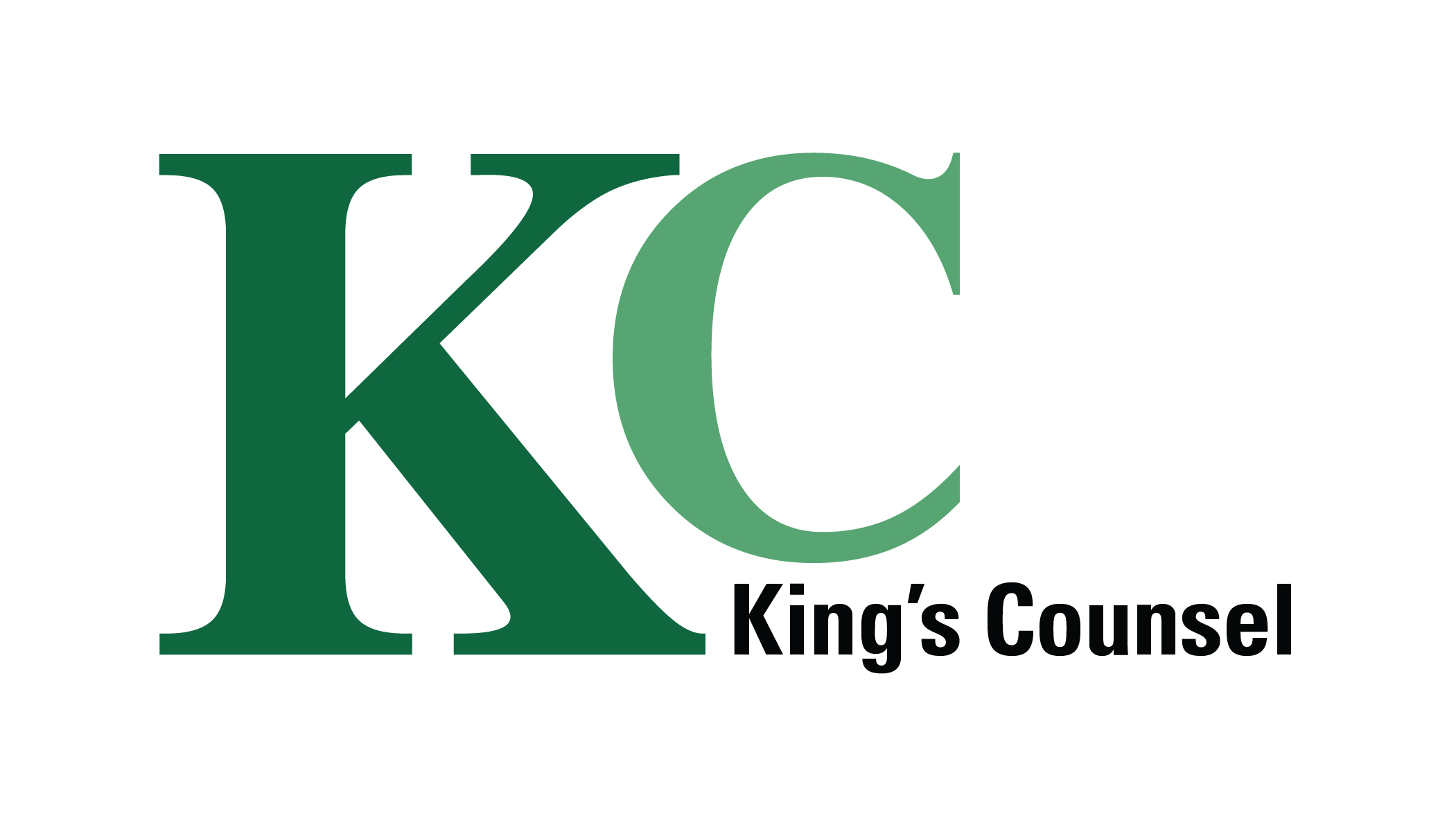 OVERVIEW OF THE KING’S COUNSEL APPOINTMENTS PROCESS
The process for appointment of KCs is carried out by a Selection Panel, supported by a secretariat. 
The process is renewed for each competition and relies on fresh assessments every year 
The framework within which the competition runs is set by the Bar Council and the Law Society.
The Selection Panel currently comprises:
Two judicial members 
Two barristers
Two solicitors
Five lay members, including the Chair of the Panel
Further information on the Panel and its work can be found at www.kcappointments.org
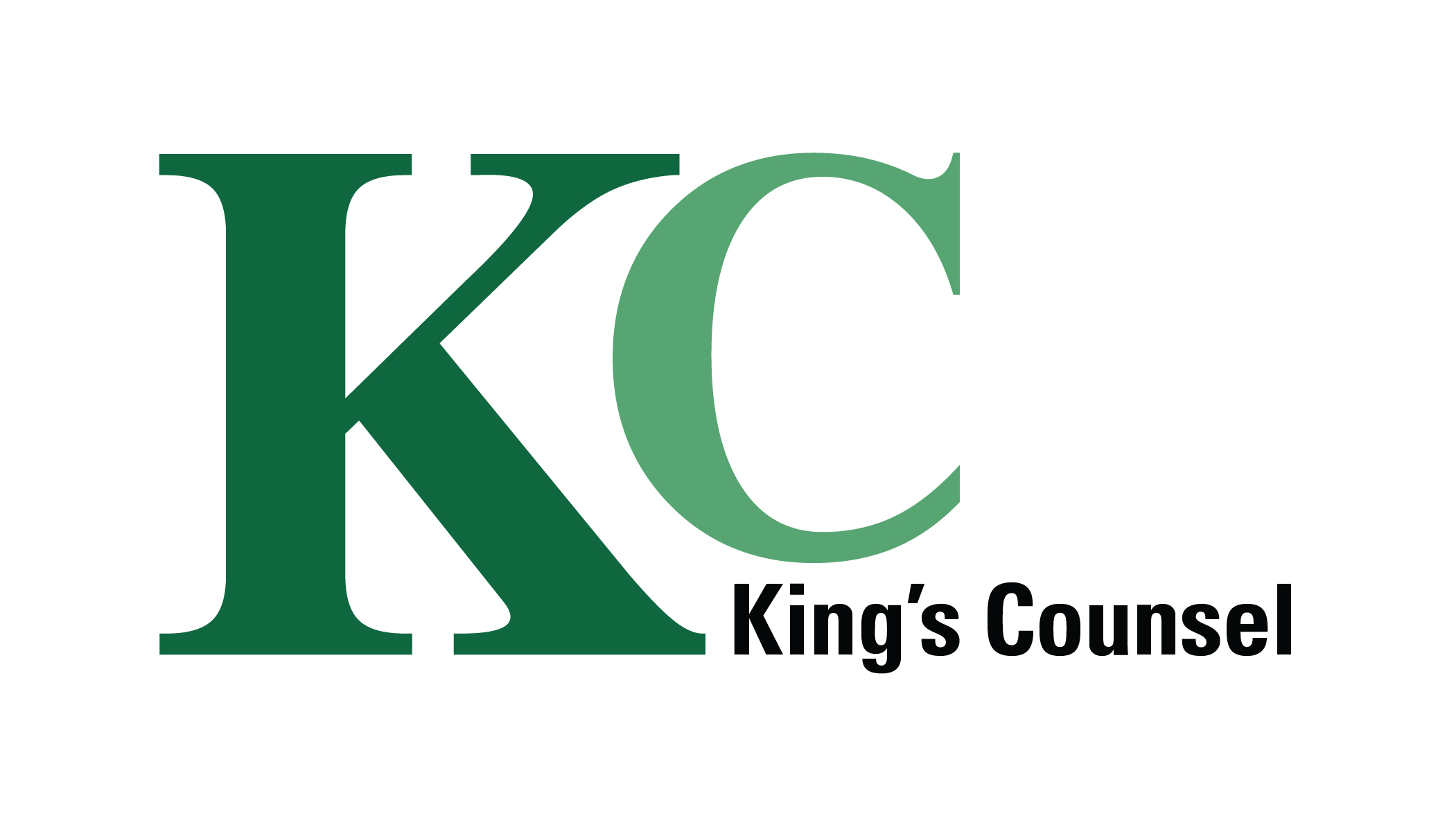 “EXCELLENCE”

The KC process is designed to appoint those who demonstrate consistent excellence in advocacy in England and Wales.
Applicants must demonstrate excellence across all four competencies.
Assessments are competency based. 
The evidence must be drawn from cases of ‘substance, complexity or particular difficulty or sensitivity’.
The panel relies overwhelmingly on information provided by assessors.
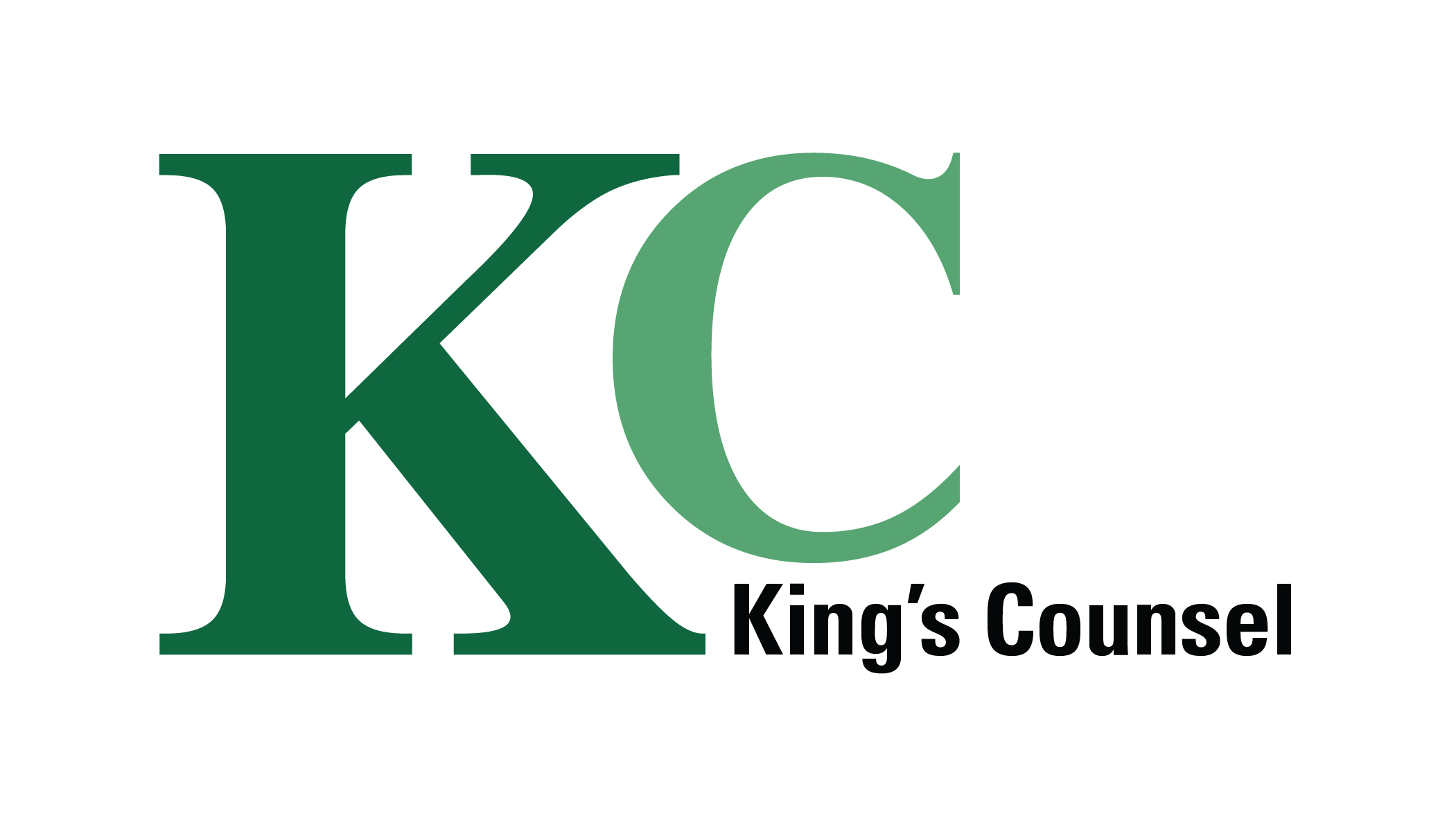 COMPETENCIES 
The Selection Panel judges applications against four competencies:
Competency A: Understanding and Using the Law – requires up to date knowledge but also the ability to become familiar with new areas of law quickly and reliably. 
Competency B: Written & Oral Advocacy – requires evidence of developing or advancing a case to secure the best outcome in the dispute. 
Competency C: Working with Others – requires evidence of leadership, establishing productive relationships and demonstrating high standard of collaborative behaviour. 
Competency D: Diversity Action and Understanding – requires both a good understanding of diversity and inclusion issues as well as proactivity and impact.
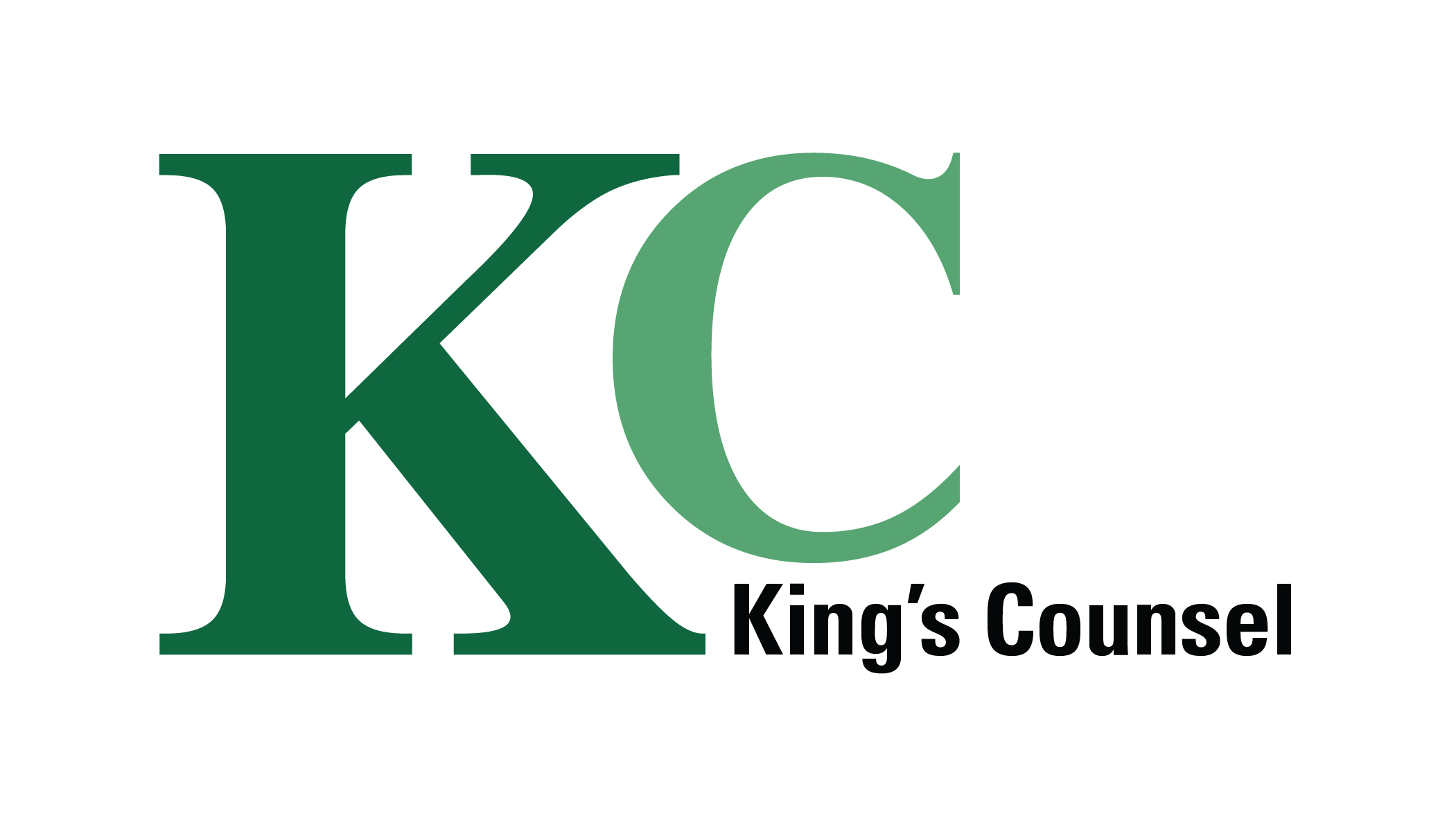 ASSESSMENTS 
FROM THE 12 CASES:
12 JUDICIAL ASSESSORS 
Panel takes 4 assessments including 1 nominated by applicant

12 PRACTITIONER ASSESSORS 
Panel takes 3 assessments including 1 nominated by applicant 

6 PROFESSIONAL CLIENT ASSESSORS 
Panel takes 2 assessments including 1 nominated by applicant

DO approach potential assessors and let them know that you plan to list them.
DON’T draft something for them or ask if they’ve been approached.
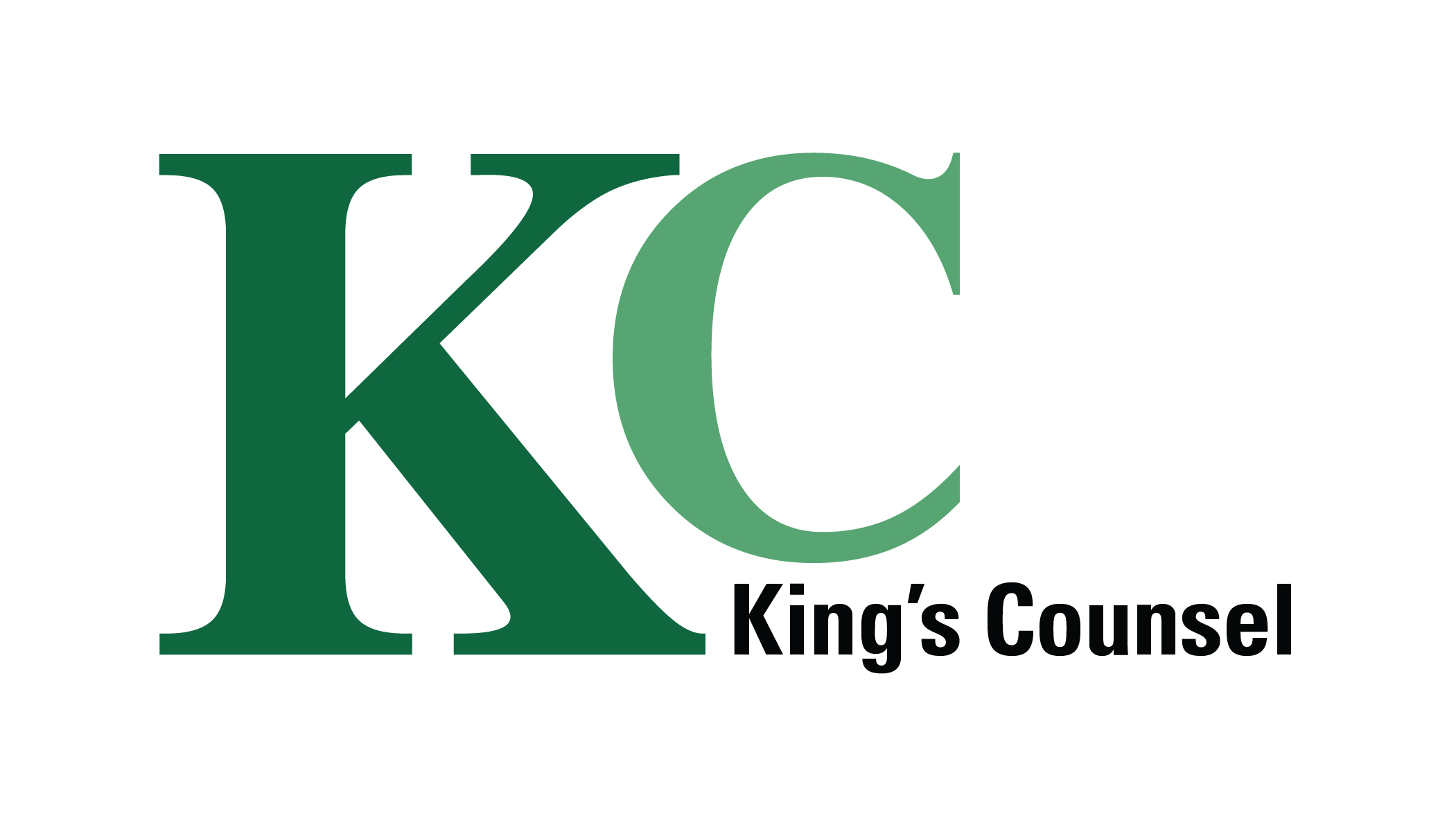 WHAT TYPE OF CASES? 

12 cases from the past three years. 
Cases of substance – should be cases which present “unusual, novel or unforeseen complexities or have consequences beyond the case”.
Need to demonstrate contested advocacy.
Can be from negotiations, arbitrations or tribunals as well as cases in the higher courts – but need to provide some court work.
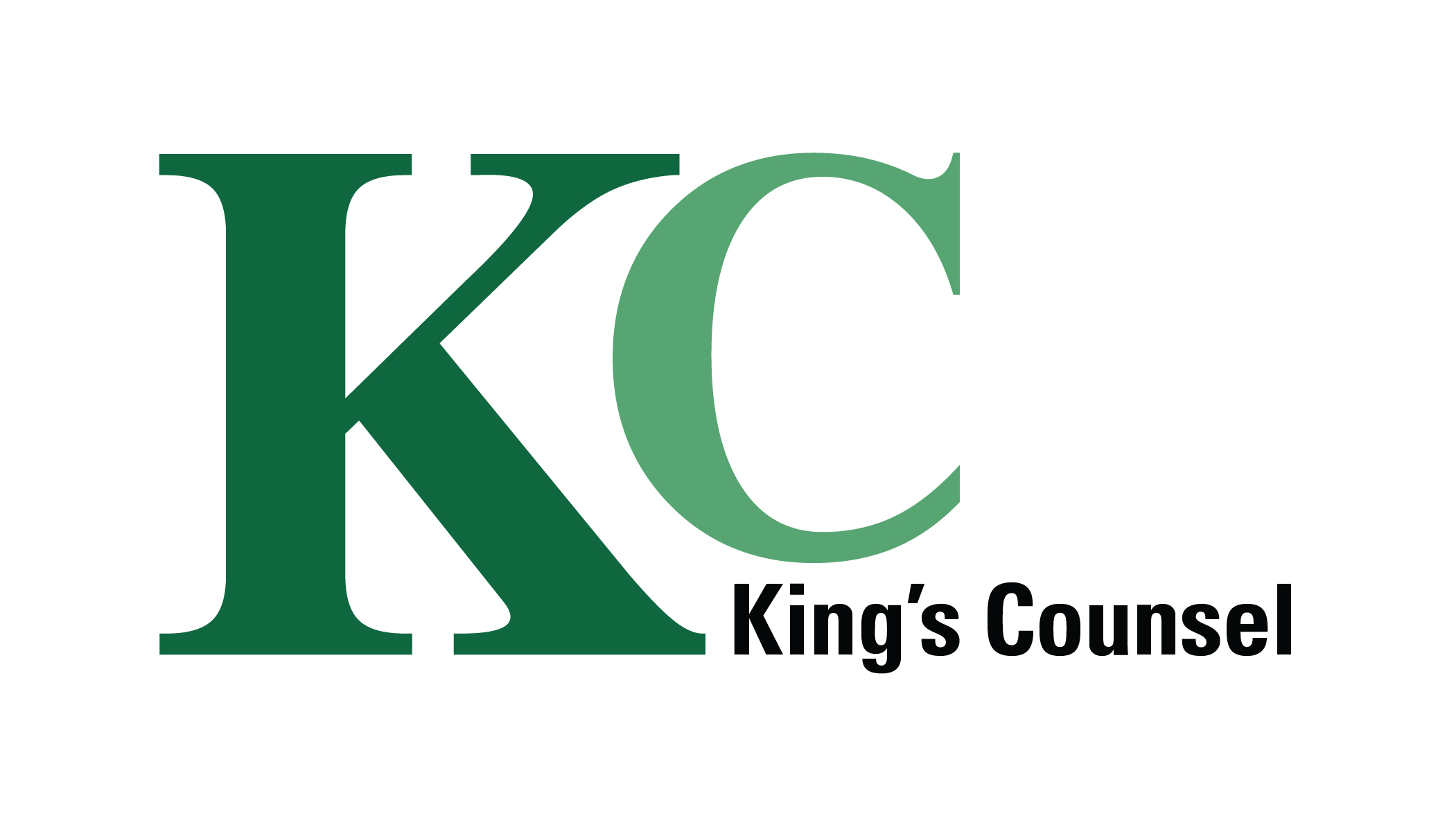 WHAT TYPE OF CASES? (cont.)
What kind of cases? 
 Leading, led or alone? 
 Appellate work 
 Prosecution or Defence, Claimant or Plaintiff 
 Oral advocacy
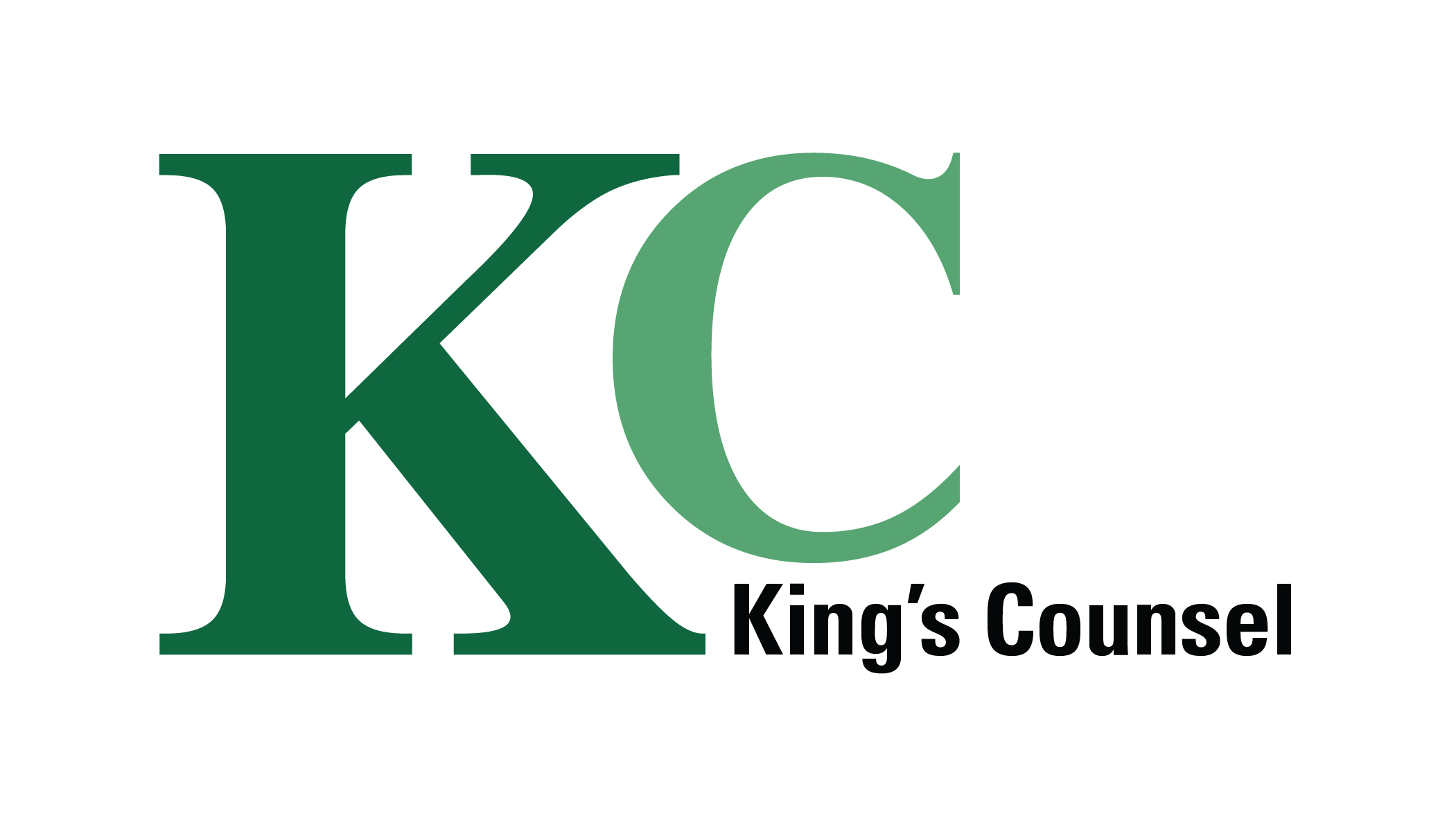 PRO BONO
Pro bono case examples can be used to address the competencies.  For example:

Competency A: Understanding and Using the Law – doing pro bono cases in new areas of law enables barristers to demonstrate their ability to get up to speed quickly with a new area and apply it.
Competency B: Written & Oral Advocacy – pro bono cases provide advocacy opportunities for barristers with a desk-based practice.
Competency D: Diversity Action and Understanding – pro bono applicants are very diverse, many are vulnerable, and all of them face an issue accessing justice. Taking their cases will develop your understanding and demonstrate your proactivity in addressing these issues.
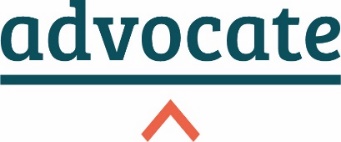 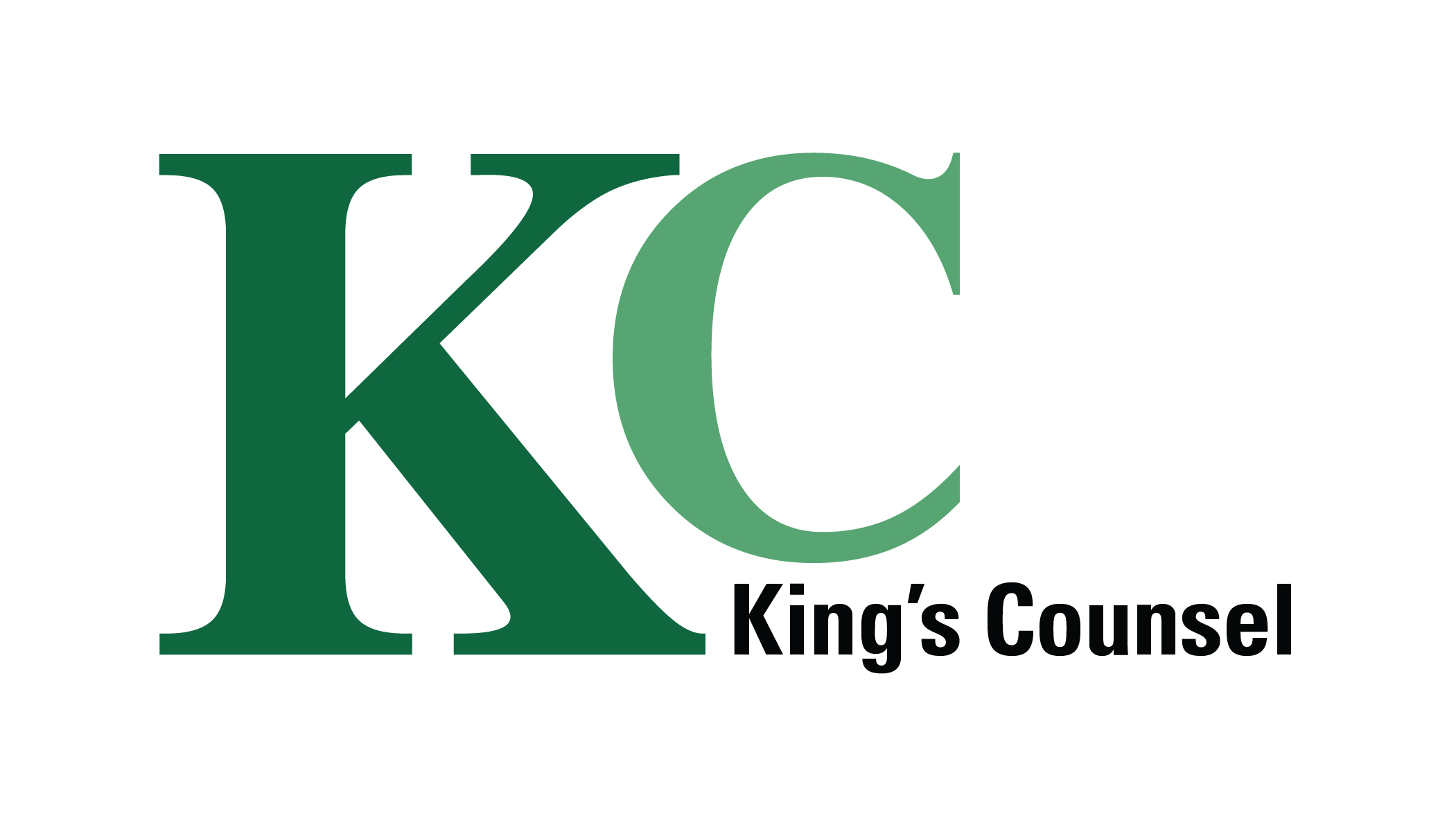 OTHER INFORMATION REQUIRED 
Self-Assessment – Your opportunity to describe the detail and highlights of your career and cases
Description of Practice – Helps the Panel to understand the context for the application. 
The application (like the interview) is competency based, where the Panel are looking for evidence, not assertions or comparisons.
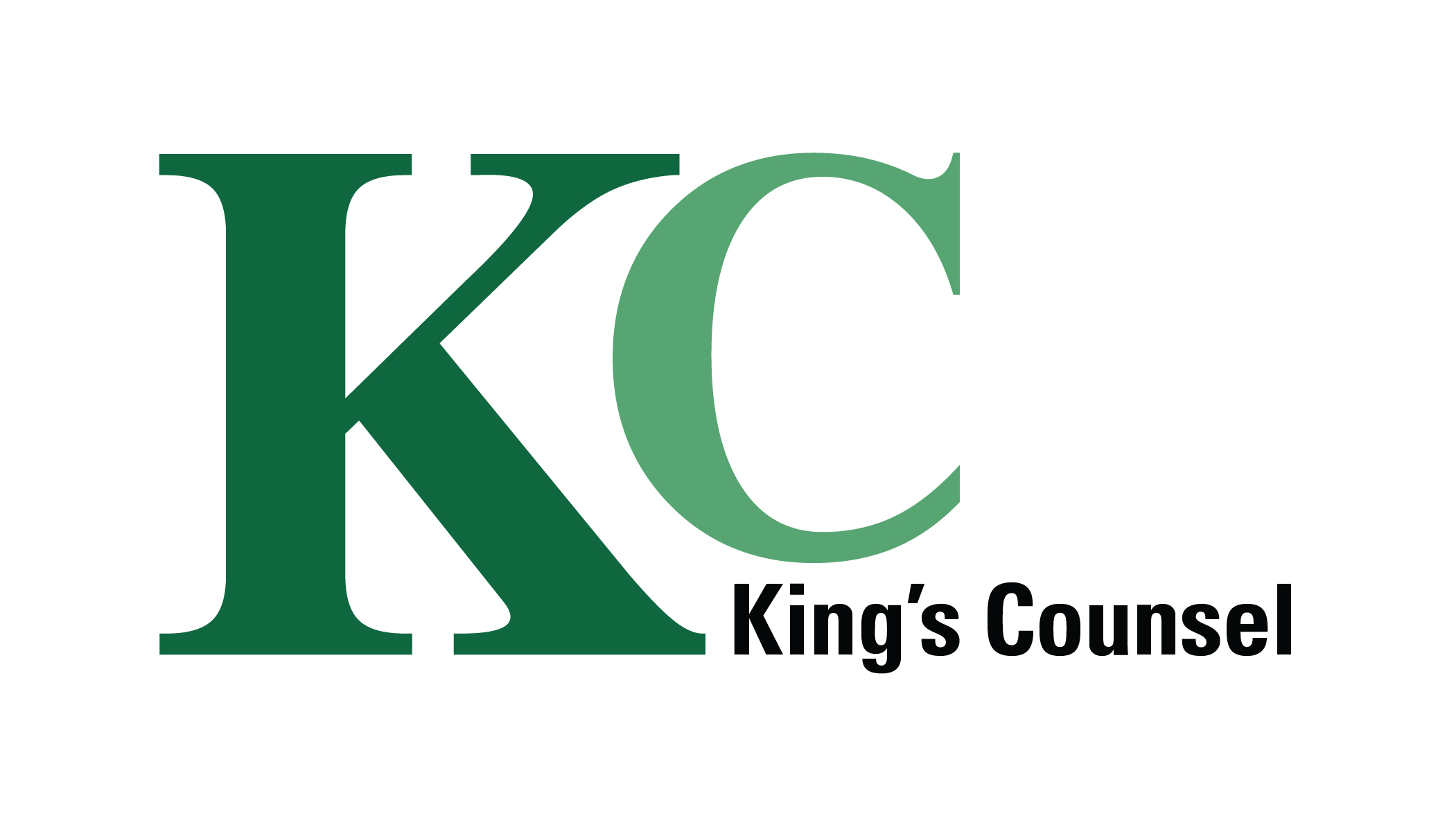 THE “STAR” APPROACH 
The STAR approach can help you prepare for a competency-based application

Situation: briefly explain a situation you were directly involved in 

Task: briefly describe what you had to achieve

Action: describe the action you took and how you achieved the objective (this section provides the most important evidence and should be the focus)

Result and Reflection: describe the outcome of your action
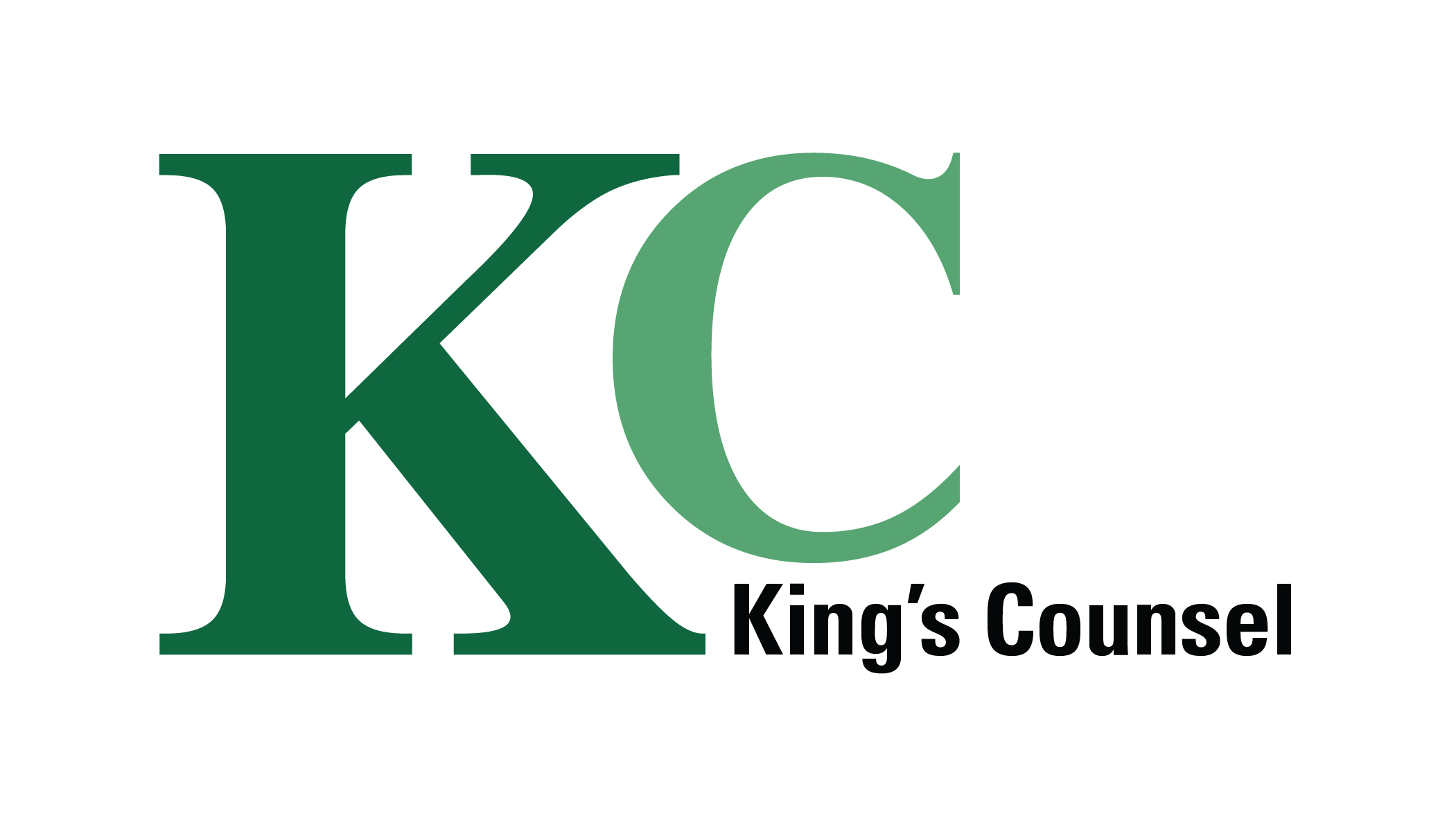 THE KC PROCESS:SOME COMMON MISCONCEPTIONS
The ‘twelve cases within the past three years’ criterion is a strict rule and I therefore cannot apply if I am unable to provide this

I have little exposure to court and cannot fulfil the oral advocacy criteria 

I need a coach to succeed in the competition.
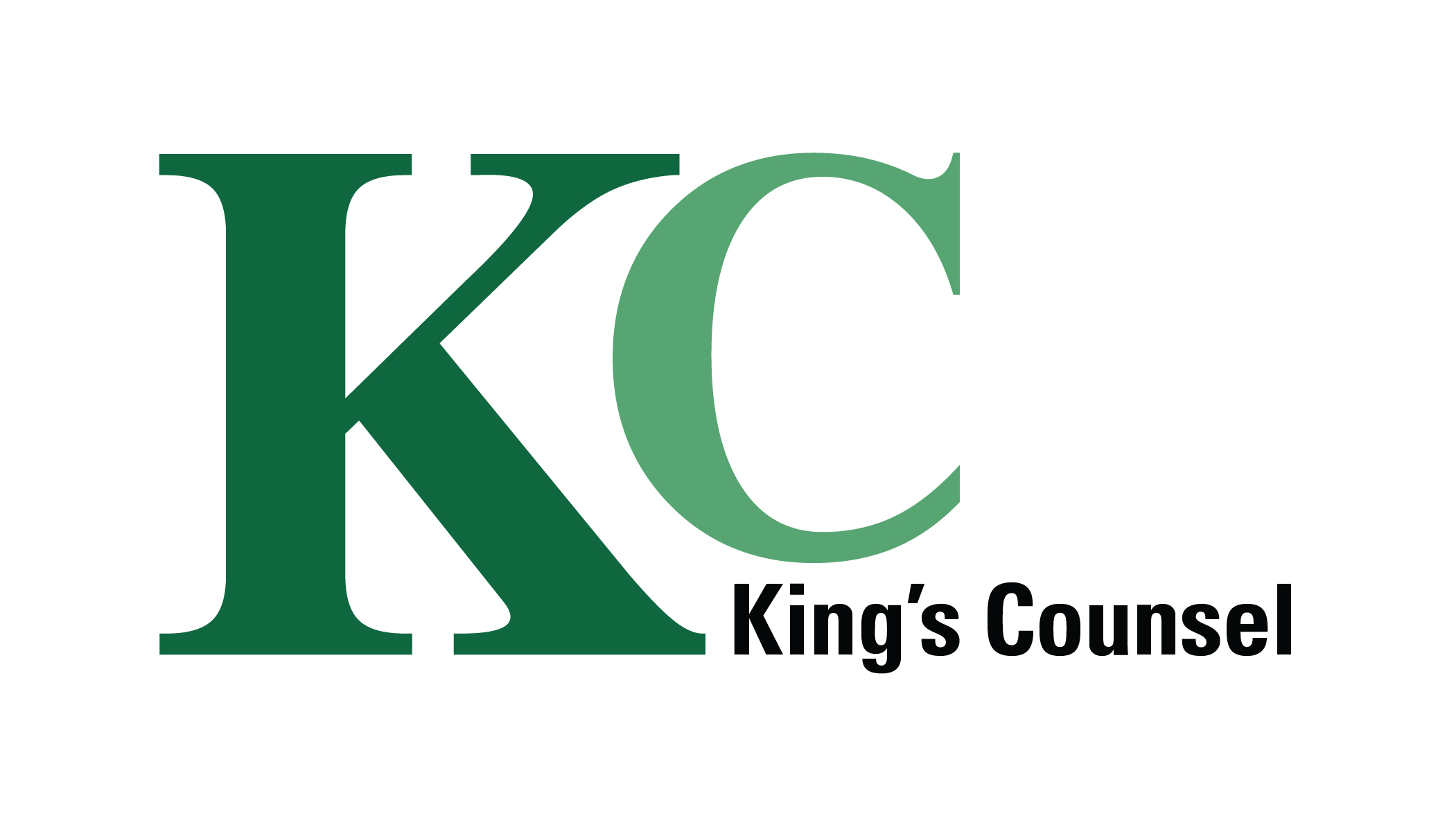 THERE IS NO BARRIER TO REAPPLICATION
Most applicants do not succeed - in 2023, 66% of applicants overall were not successful.
The panel expects that people will reapply during the course of their career.
From the 2023 competition, for those who had made a second application, 35% were then successful.
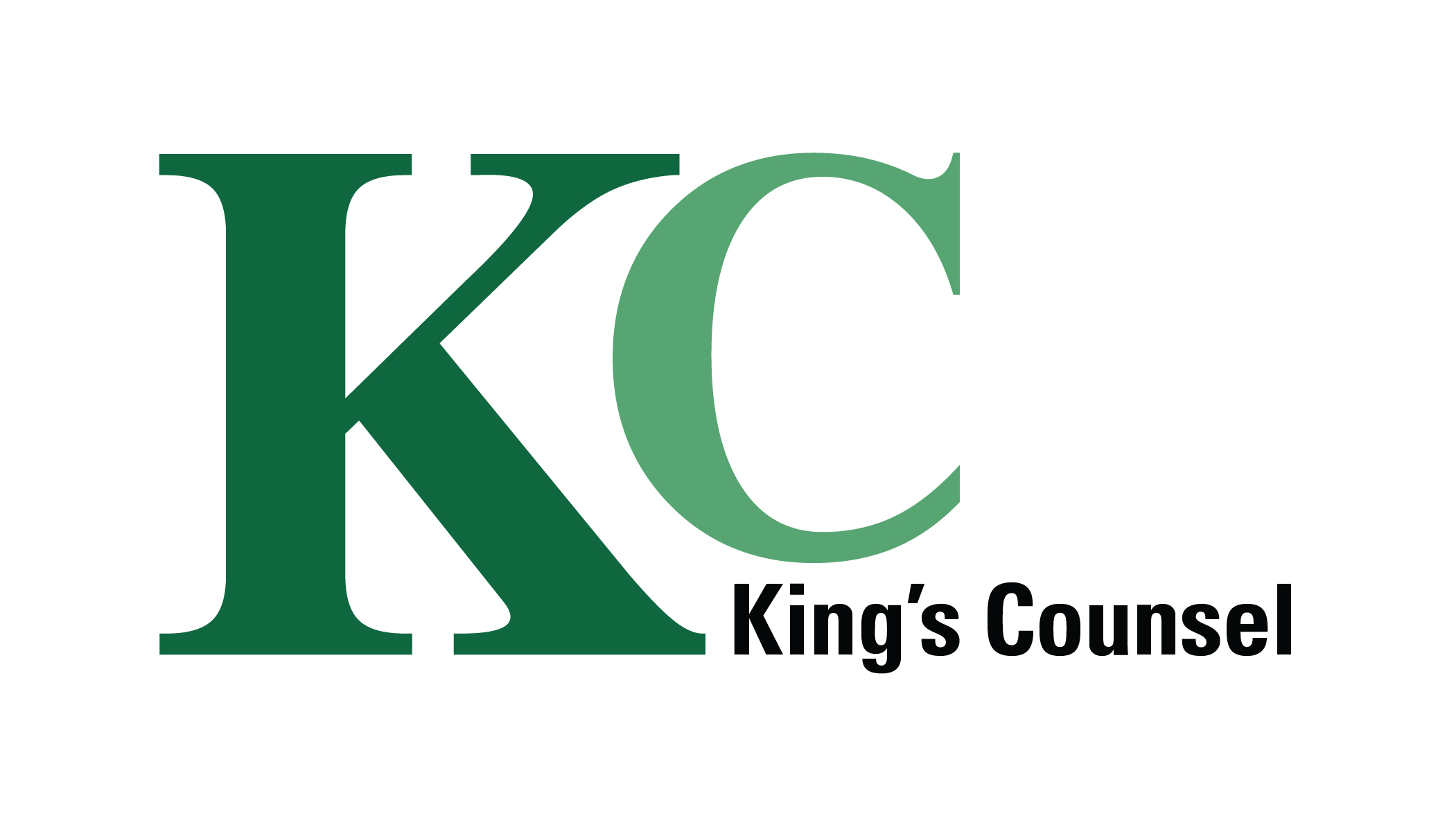 ANY QUESTIONS?